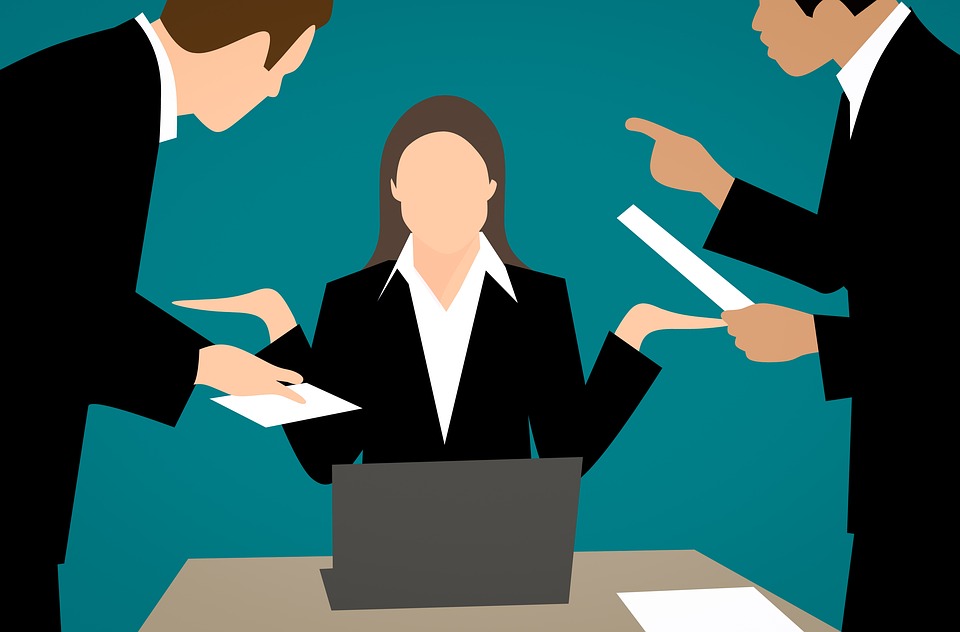 4.klase Tēma: Stress2. nodarbība: Stresa pārvarēšana.
Tikumiskās audzināšanas programma «e-TAP»
Attēls: pixabay.com
Stresa situācijas ir kā ūdens ieliešana krūzē.- Kas notiks, ja krūze jau ir diezgan pilna, bet mēs tajā ieliesim vēl vairāk ūdens? - Kā tas varētu izpausties reālajā dzīvē? - Kā šis attēls attiecās uz stresu?
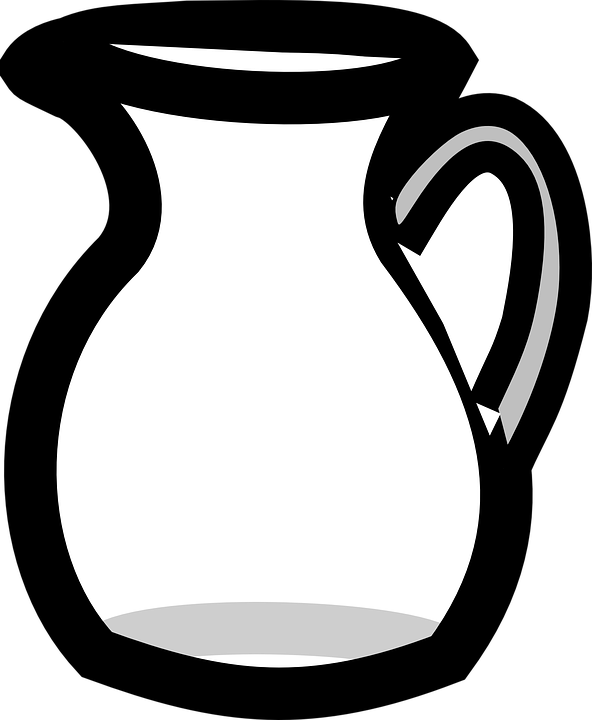 Attēls: pixabay.com
1.aktivitāte. Paņēmieni stresa mazināšanai
Ir lietas, ko mēs varam darīt, lai samazinātu savu stresa līmeni.

Kādus paņēmienus tu jau zini?
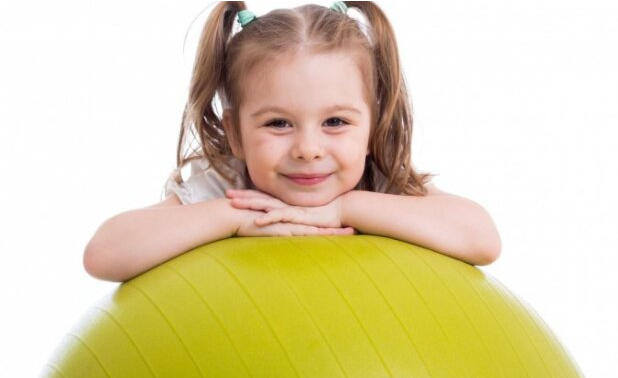 Izpētiet vienu no šiem paņēmieniem: meditācija, apzinātība, elpošanas tehnikas!
1.aktivitāte. Paņēmieni stresa mazināšanai
Katram cilvēkam būs atšķirīgi paņēmieni, kas palīdz, un tev jāatrod tas, kurš vislabāk palīdz tieši tev!
Dažiem cilvēkiem palīdz mūzikas klausīšanās, citiem vajag doties skrējienā utt. 
- Šie paņēmieni neliks stresam pazust, bet tie palīdzēs to pārvarēt.  

Izpildi!
Pie katra pirksta pieraksti darbības, kas var palīdzēt brīžos, kad tu izjūti stresu!
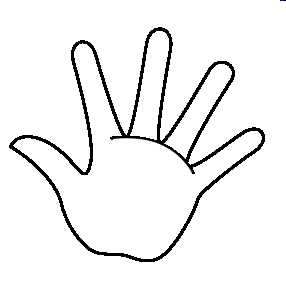 Attēls: commons.wikimedia.org
2. aktivitāte. Kur es varu saņemt palīdzību?
Padomā: Kāda ir atšķirība starp stresu un trauksmi? 
Stress ir normāla īstermiņa reakcija uz esošajiem apstākļiem.  
Kad stress ir ilgstošs vai kļūst ļoti nomācošs, tas var izraisīt trauksmi. 
Ja stress tevi nomāc, tev jāaprunājas ar kādu, lai saņemtu palīdzību un varētu stresu pārvarēt.
Ir normāli dažkārt piedzīvot garīgās veselības problēmas, un tev var palīdzēt tās atrisināt.
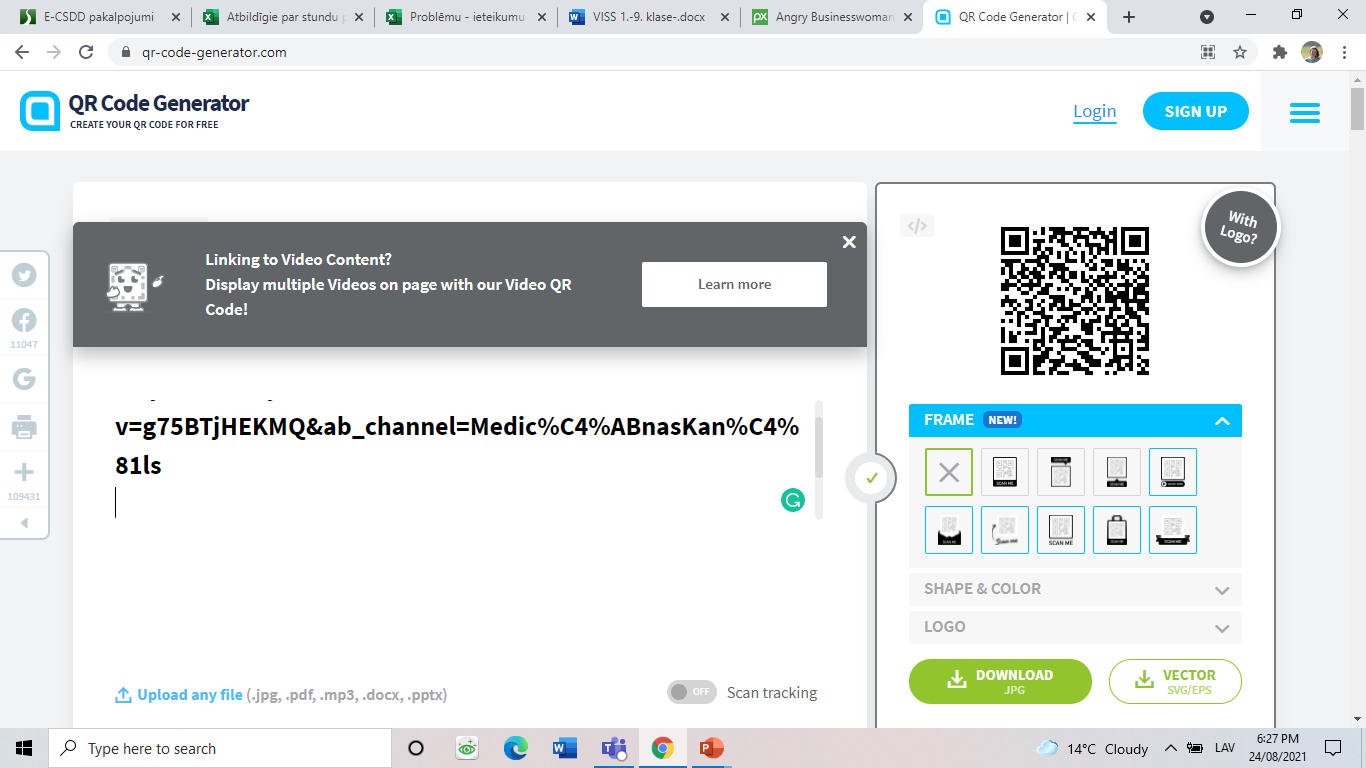 Atceries!
- Video par panikas lēkmēm: https://www.youtube.com/watch?v=g75BTjHEKMQ&ab_channel=Medic%C4%ABnasKan%C4%81ls 
- Krīzes tālruņi, kur palīdzību var saņemt anonīmi: centrs “Skalbes”, VBTAI izveidotais bērnu un pusaudžu uzticības tālrunis 116111.
Attēls: qr-code-generator.com/
Kopīgā noslēguma apspriede. Neviens nepiedzimst par meistaru
Vai šodien apguvi jaunus paņēmienus, kā mazināt stresu? 

Šonedēļ izmēģini vienu jaunu paņēmienu un pēc tam izstāsti, vai tas palīdzēja!
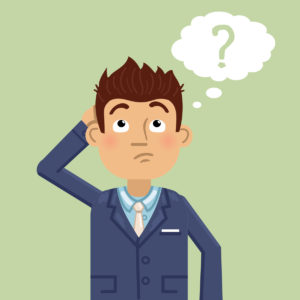 Attēls: lawfulrebel.com
Tikumiskās audzināšanas programma «e-TAP»
Resursi pieejami: www.arete.lu.lv

Programmas administrators: Dr. Manuels Fernandezs. manuels.fernandezs@lu.lv, +371 26253625
Latvijas Universitātes Pedagoģijas, psiholoģijas un mākslas fakultātes Pedagoģijas zinātniskā institūta vadošais pētnieks
Imantas 7. līnija 1, 223. telpa, Rīga, LV-1083, Latvija
"Digitālas mācību programmas piemērotības un īstenojamības izpēte jauniešu tikumiskajai audzināšanai Latvijas izglītības iestādēs (no 5 līdz 15 gadu vecumā)" (01.12.2020-31.12.2021). Projekta Nr. lzp-2020/2-0277; LU reģistrācijas Nr: LZP2020/95